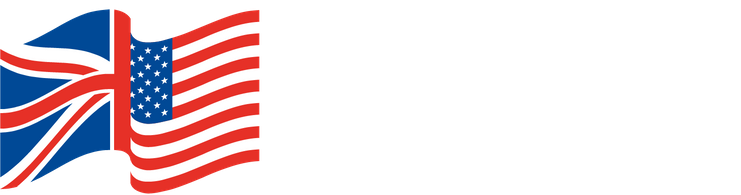 Freedom. Flexibility. Opportunity.
Information Workshop for NAFA Advisors
2024 Selection Cycle
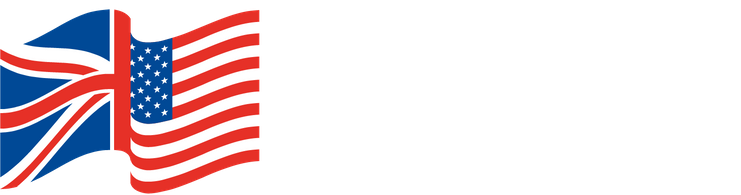 Who We Are
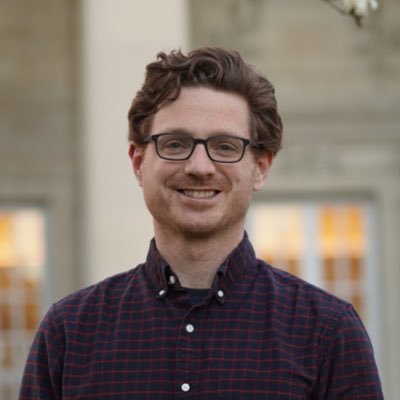 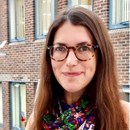 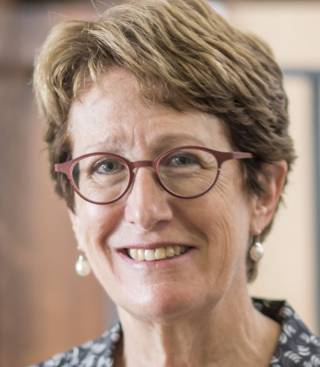 Haley Addison

Manager
Marshall Aid Commemoration Commission (MACC)
Josh Stanton

Head of Strategic Communication
British Embassy Washington
Prof. Frances Brodsky (‘76)

Professor of Cell Biology, UCL
SF Regional Selection Committee Member
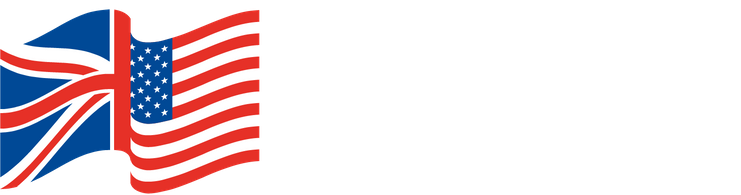 Who are
Marshall Scholars?
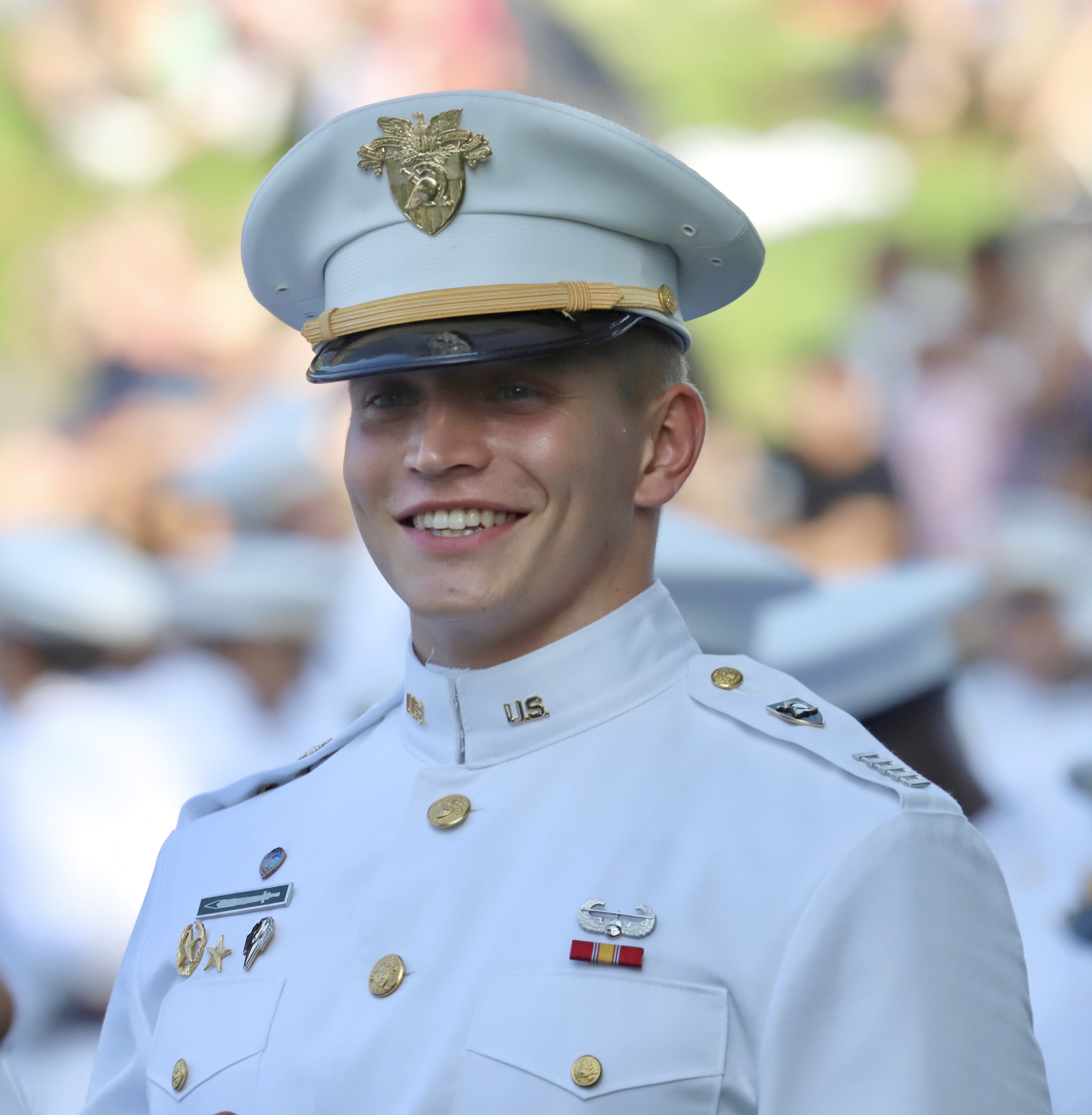 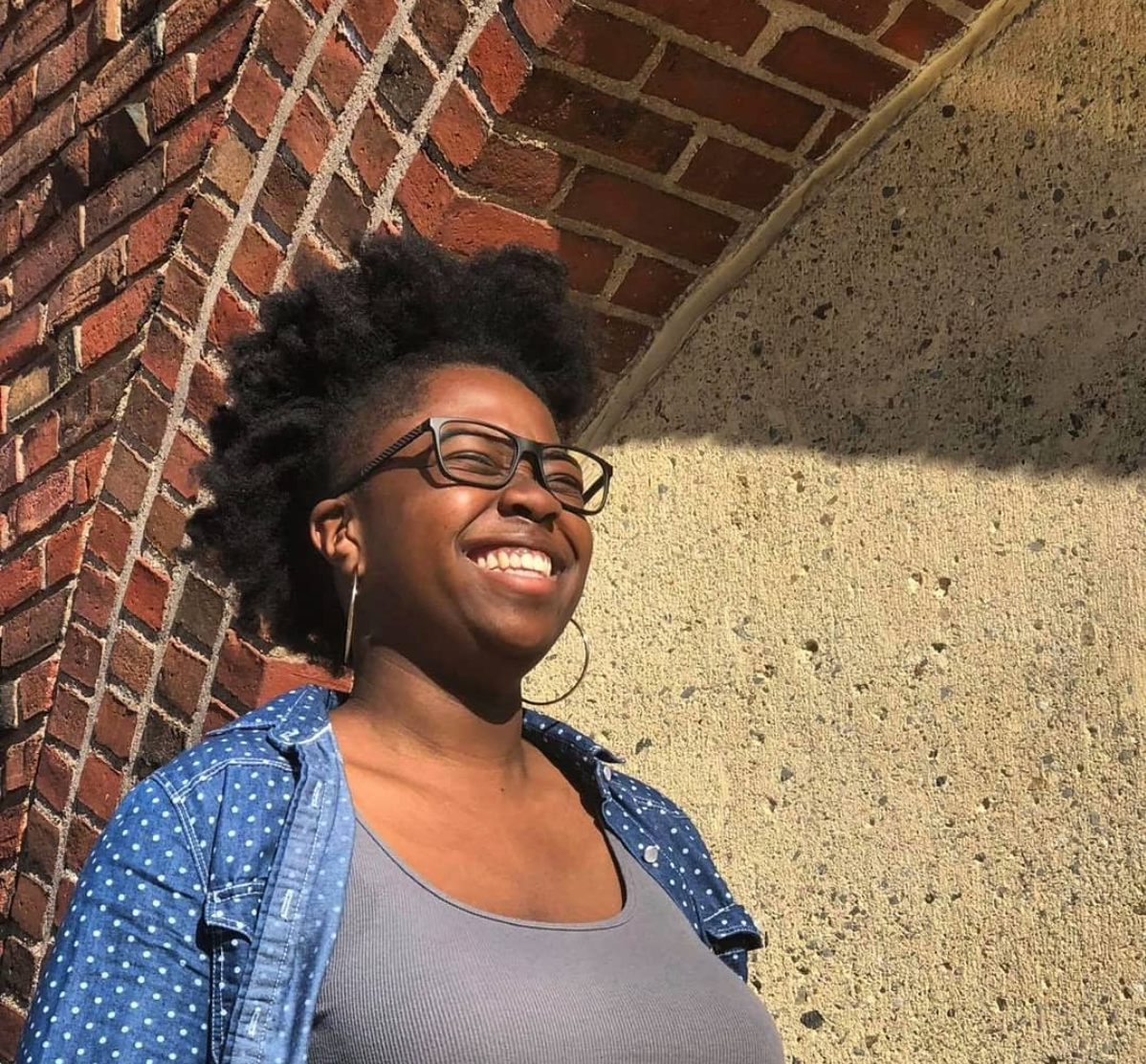 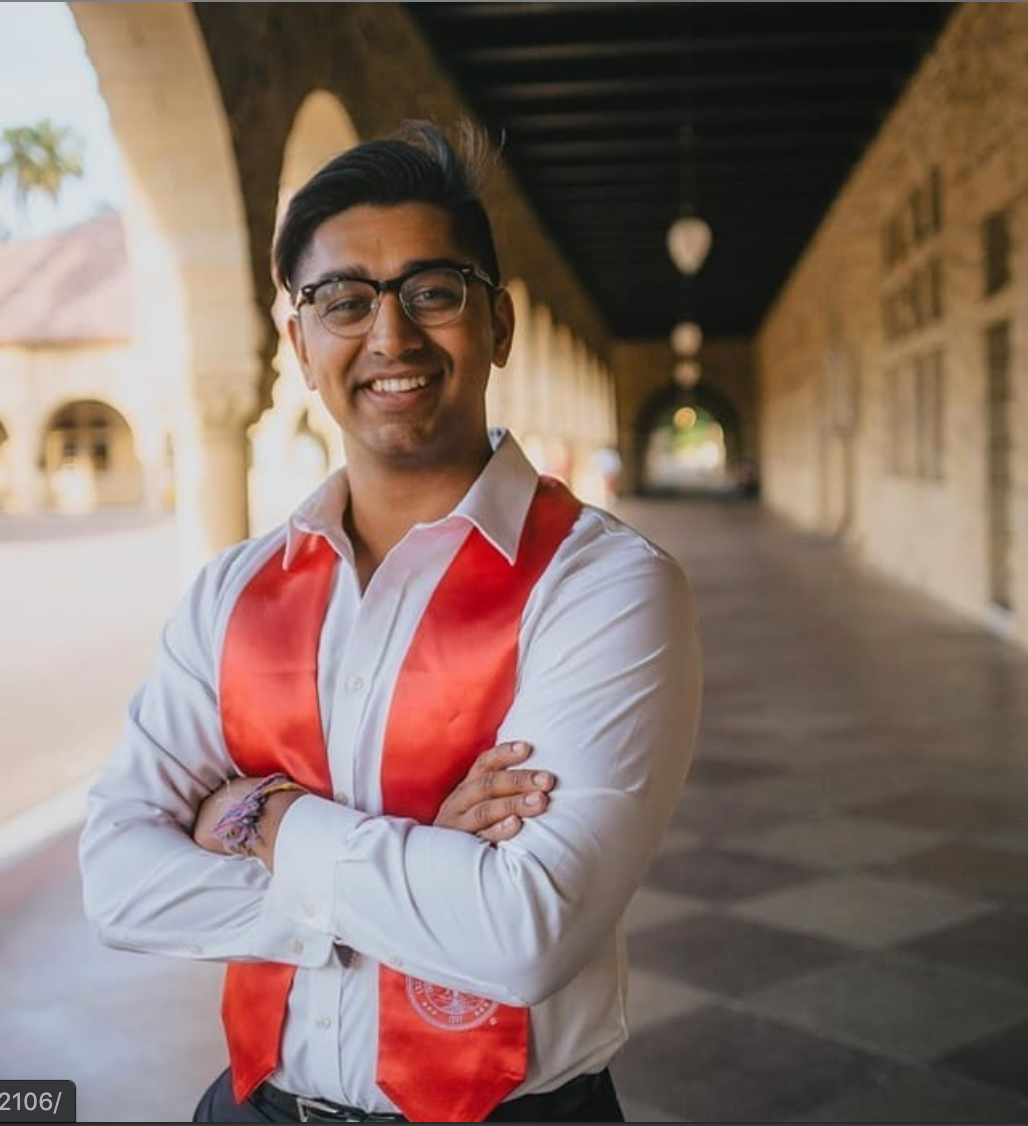 Advocates
Innovators
Soldiers
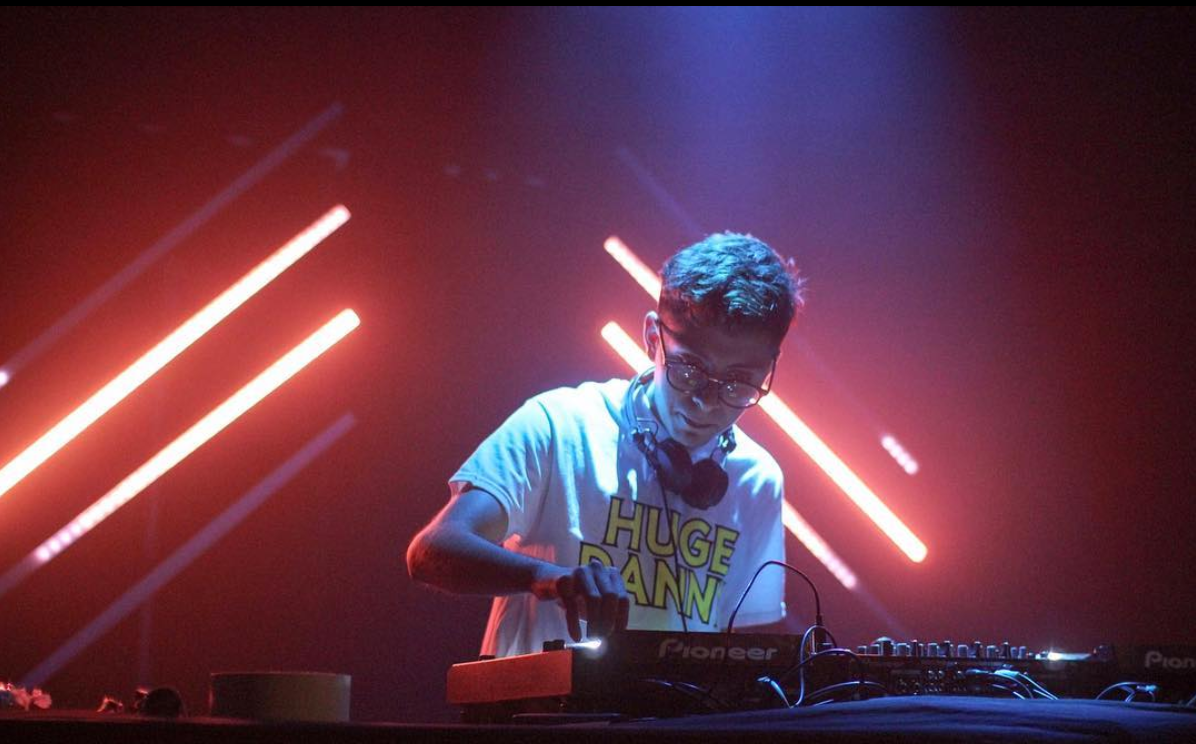 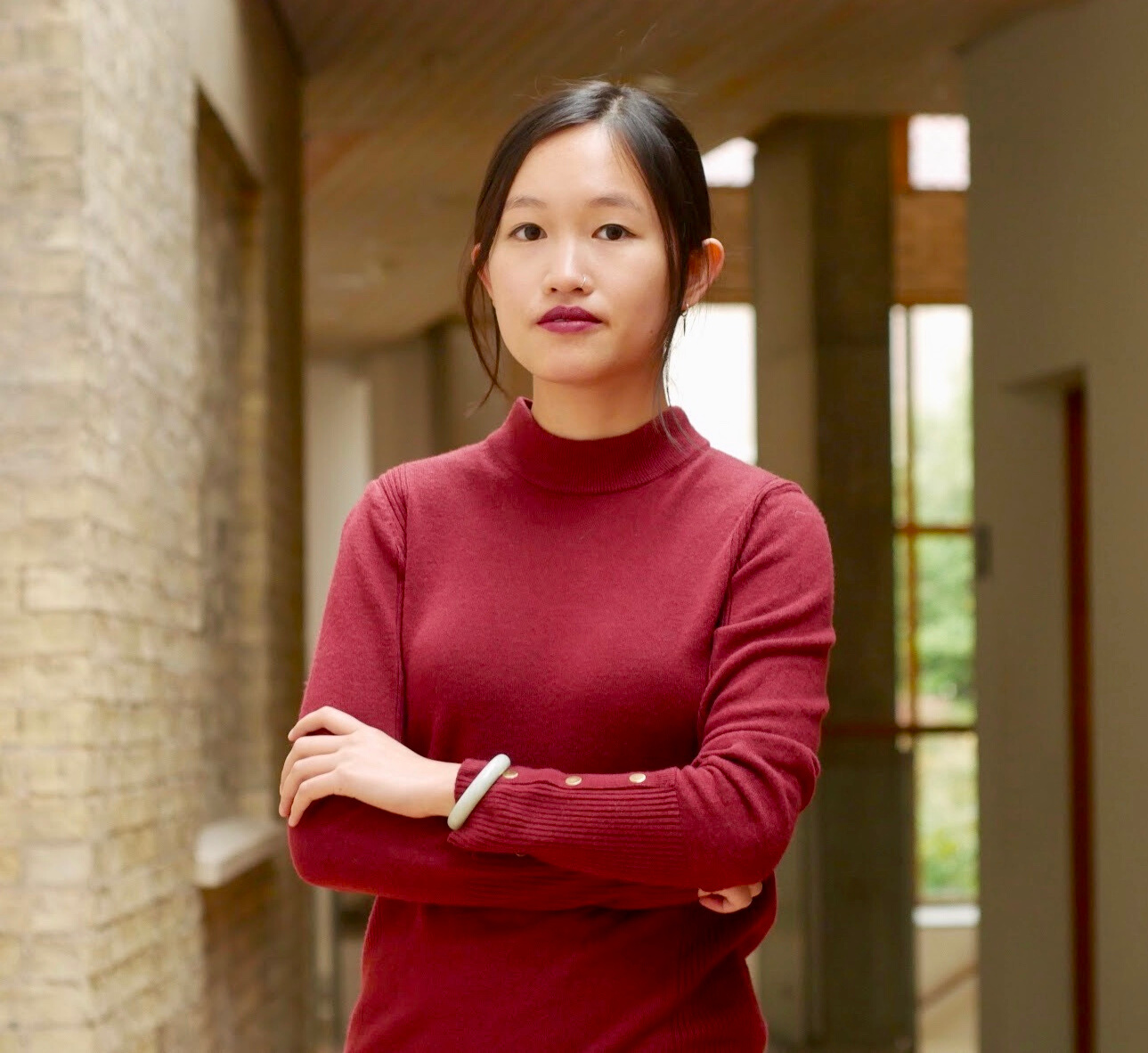 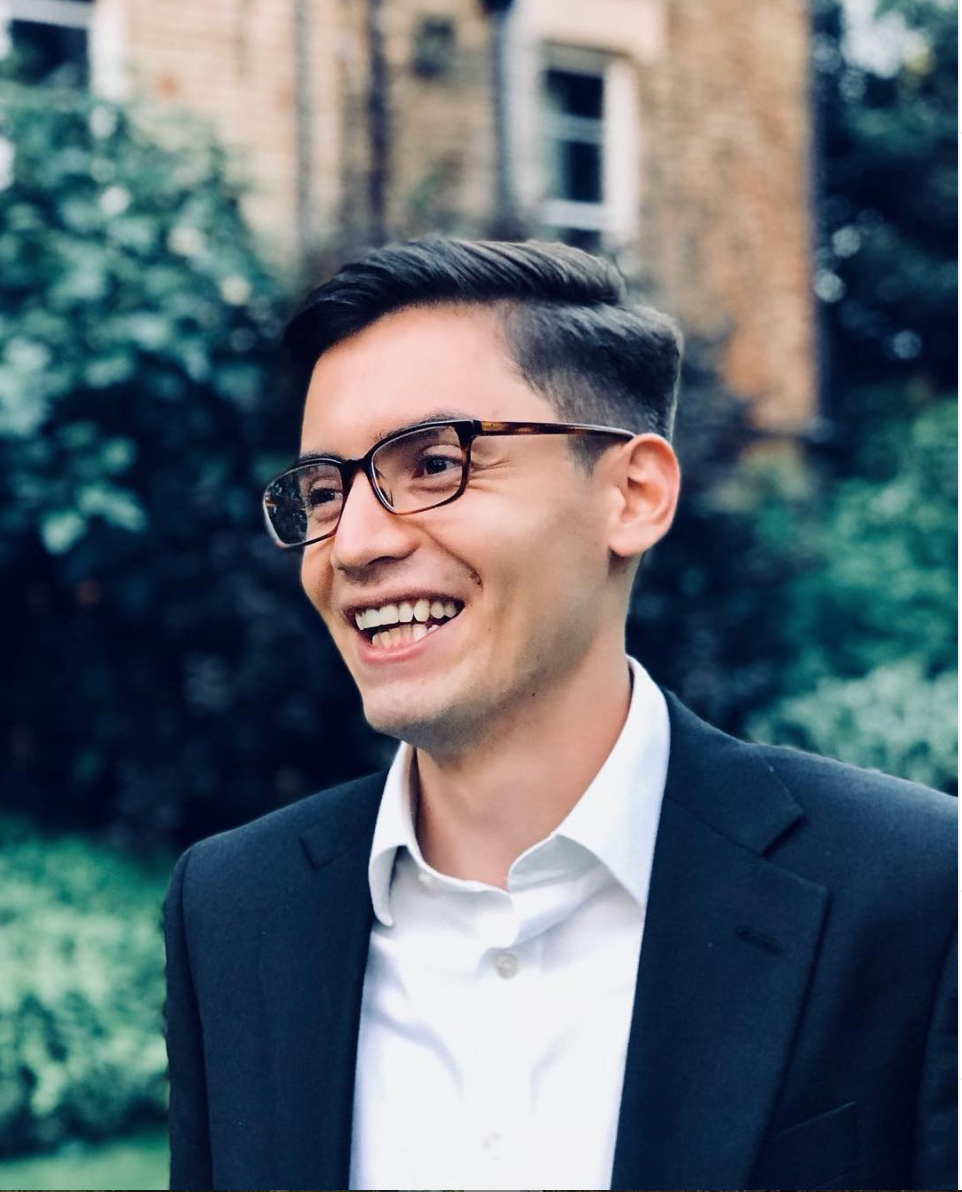 Authors
Musicians
Community 
Leaders
A Diverse Community
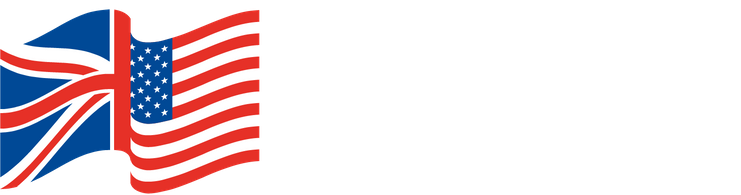 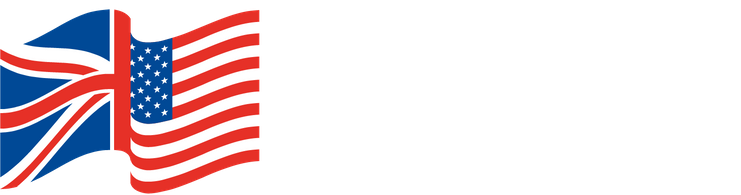 A Brief History
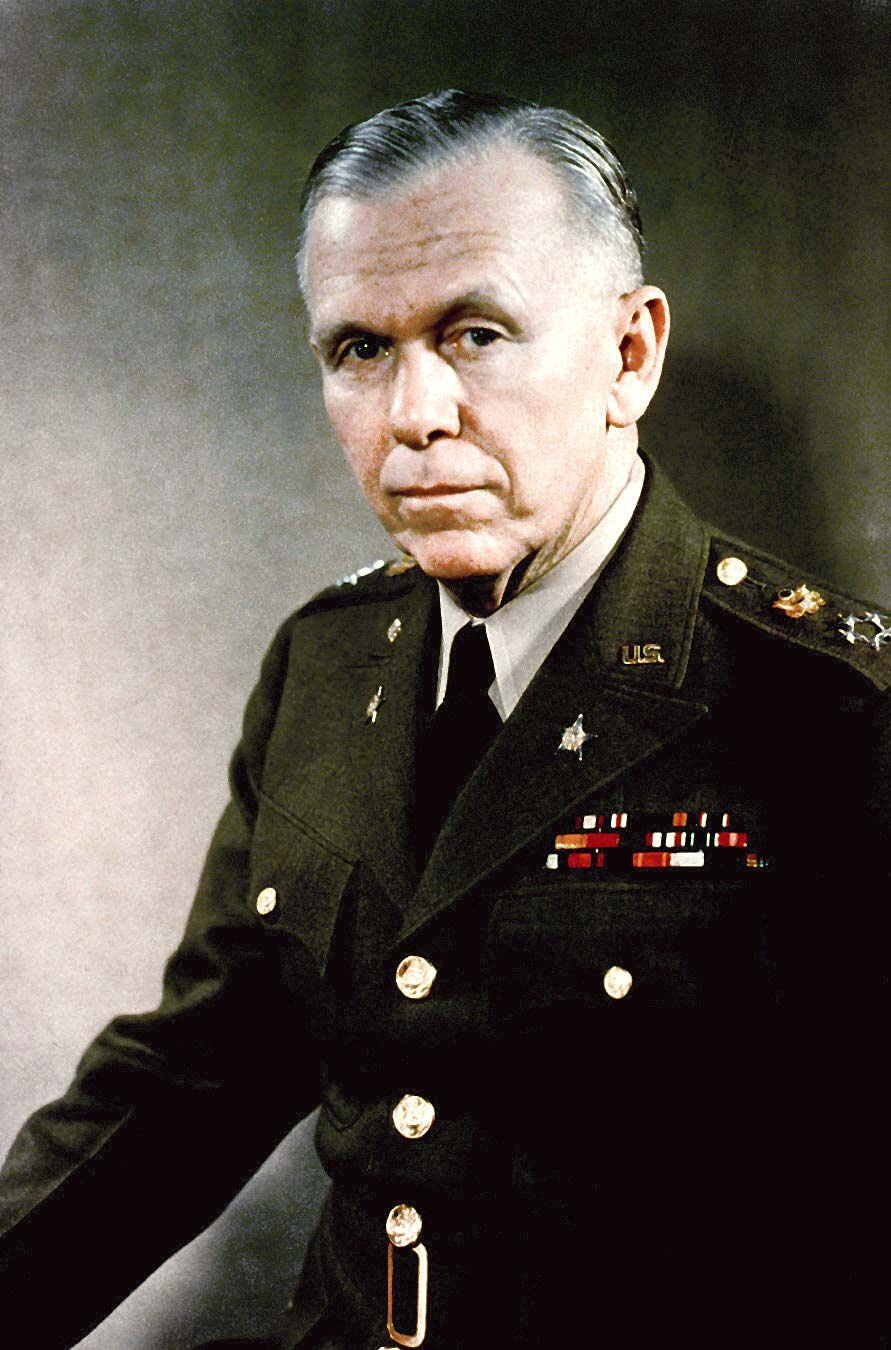 Established in 1953

The British Parliament created the programme as a thank you for US economic aid under the ”Marshall Plan”

Goal: ”To enable intellectually distinguished young Americans, who will become their country’s future leaders and decision makers, to study in the UK.”
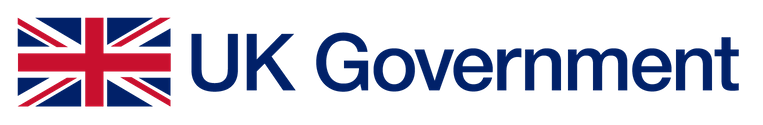 General George C. Marshall
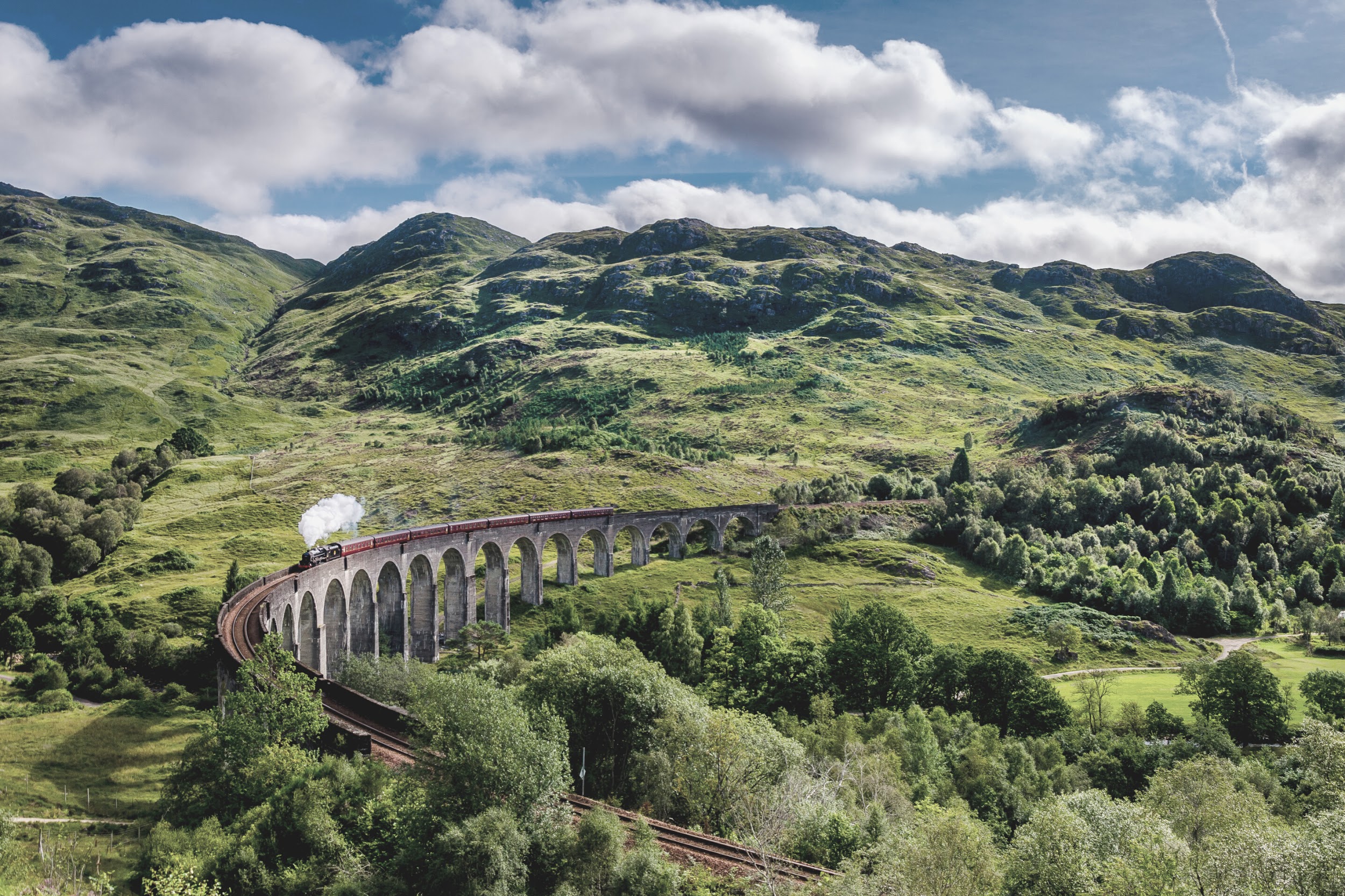 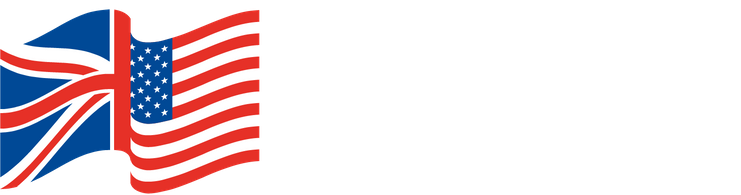 Eligibility
You must have graduated from your undergraduate institution after April 2020

You must hold your first undergraduate degree from an accredited 4-year institution by September 2023.

You must be a US Citizen; 

You must hold an undergraduate GPA of 3.7 or higher at time of application and graduation.

You must not have studied or hold a degree equivalent qualification from a UK university, GSCE or A-levels taken at a school in the UK (study abroad OK)
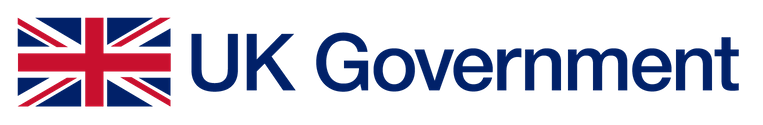 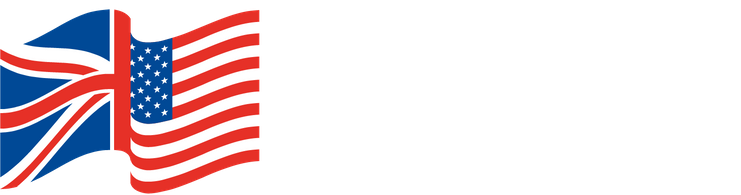 Application Regions
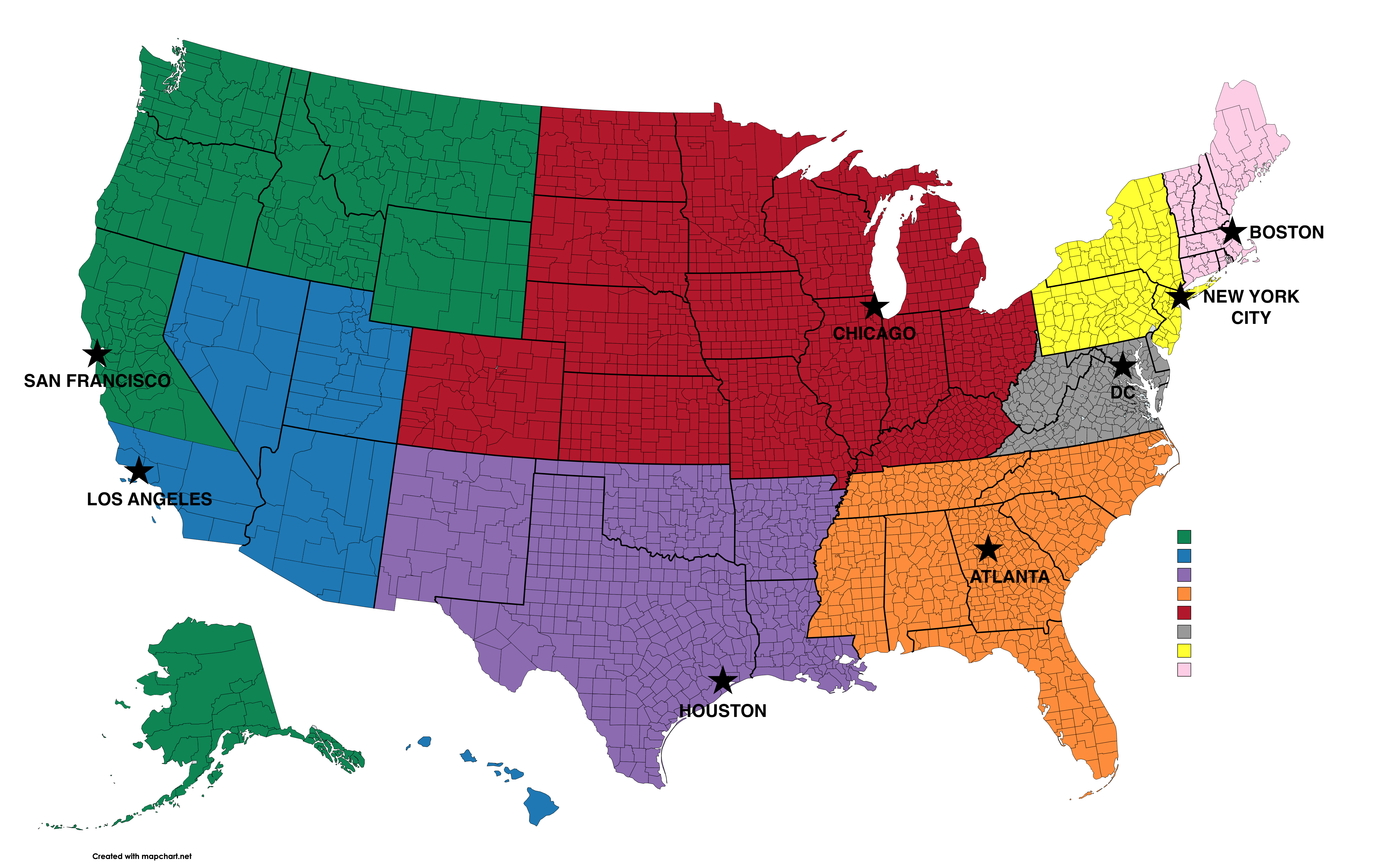 You can apply in region of…

Permanent home address 
Undergraduate institution
Students can apply through one of the following consulates:
Atlanta
Boston
Chicago
Houston
Los Angeles
New York
San Francisco
Washington, DC (Embassy)
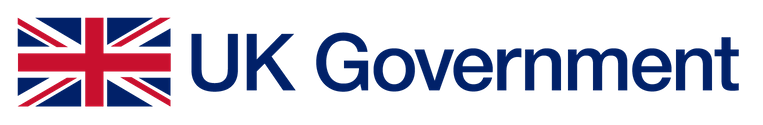 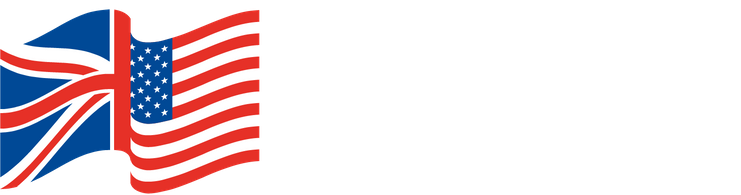 Application Components
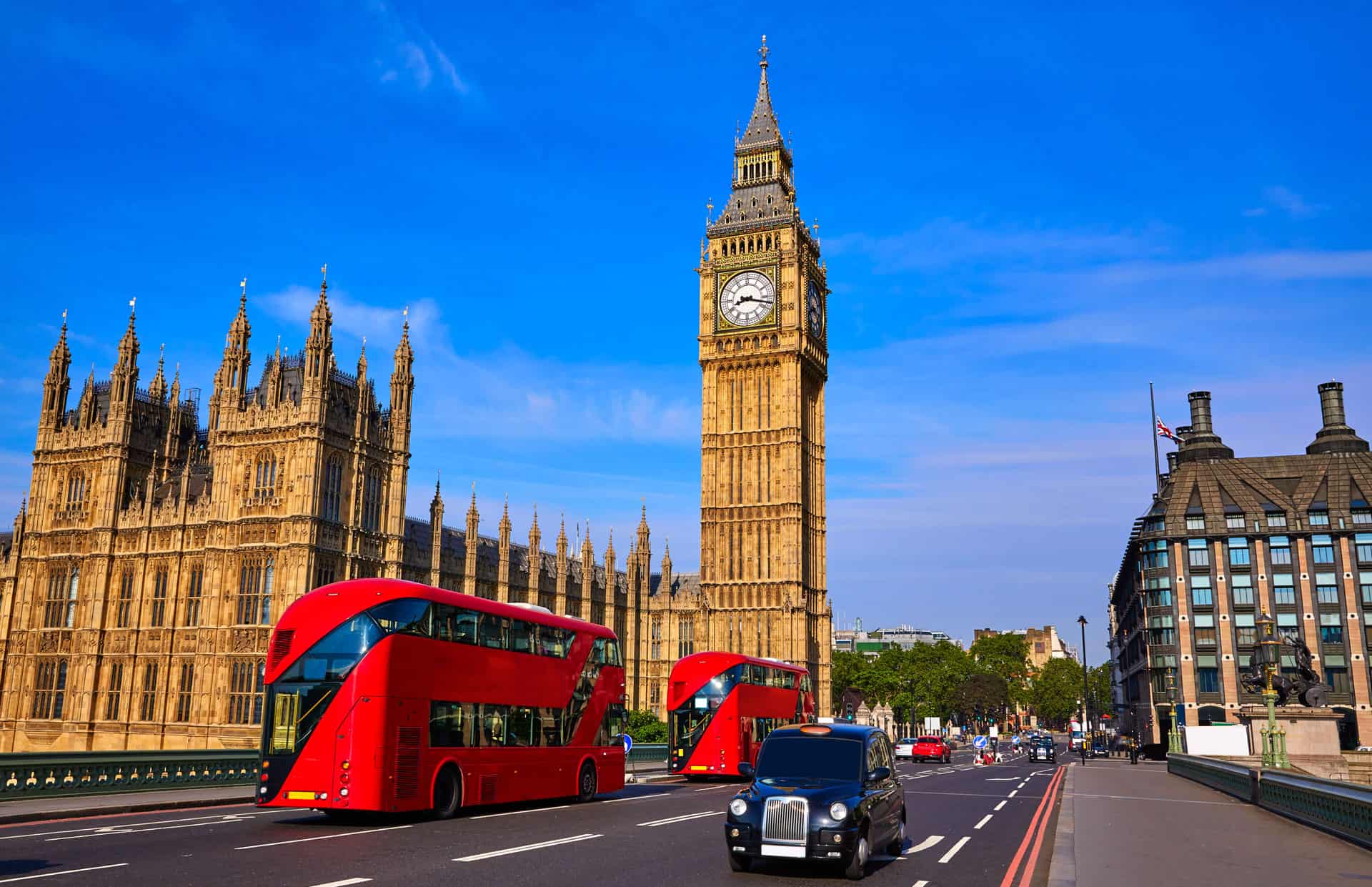 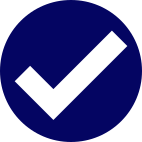 Basic Form & Short Answer
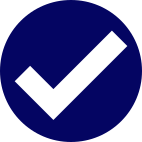 Essays
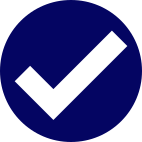 Transcripts
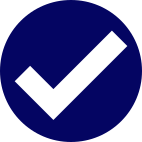 University’s Endorsement
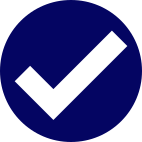 3 Letters of Recommendation
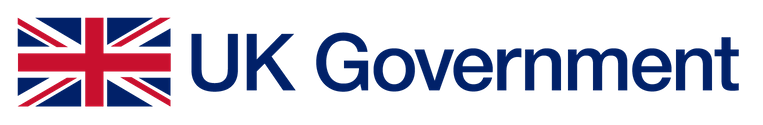 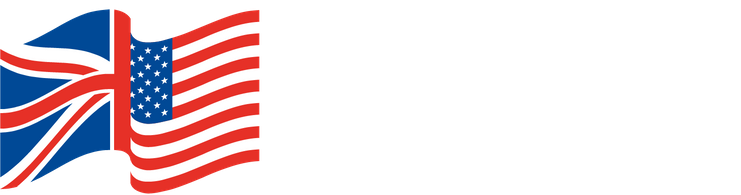 Academic Merit
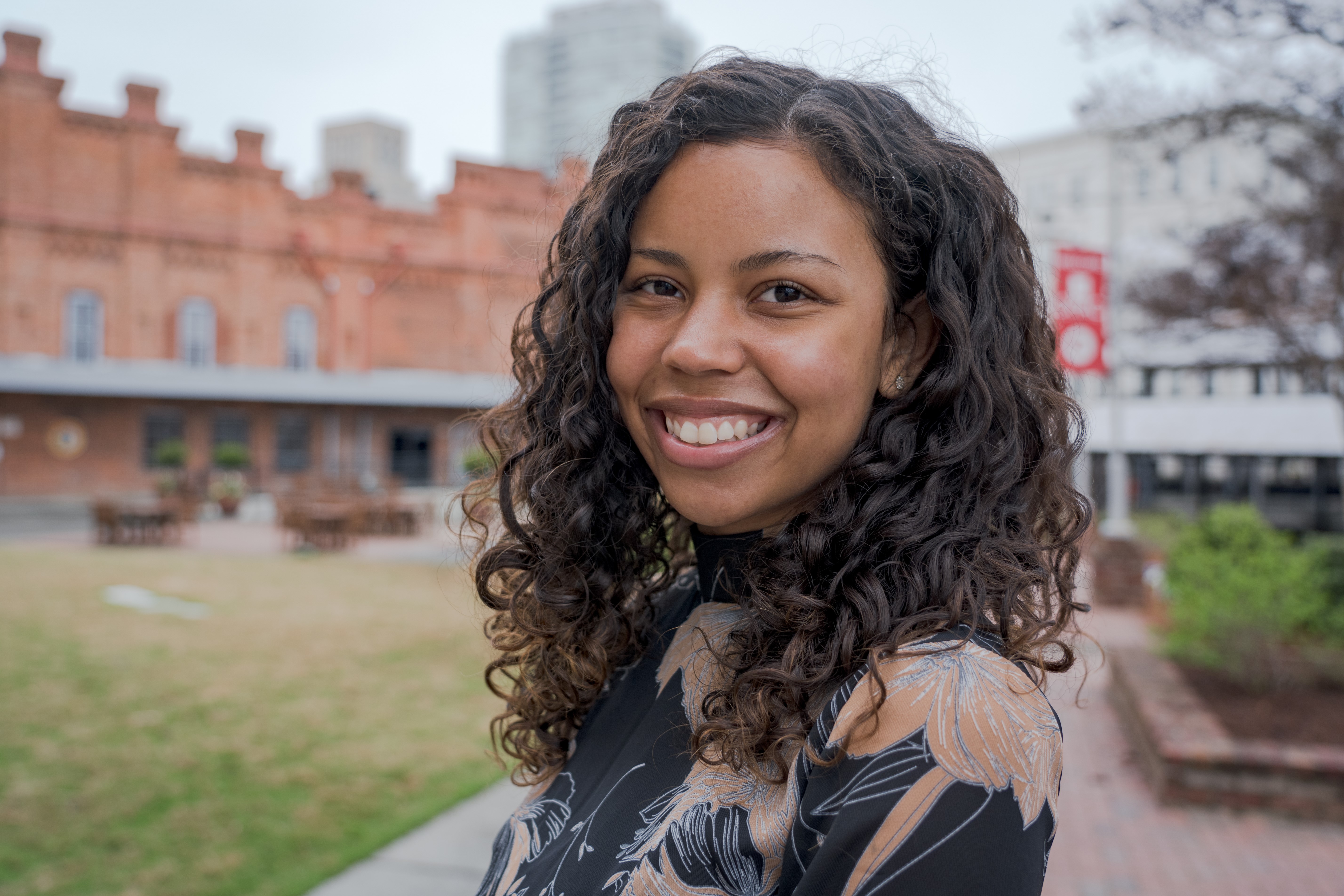 Evidence of strong & relevant academic background

Knowledge of proposed courses and supervisors

Quality of programs of study

Quality & breadth of recommendations
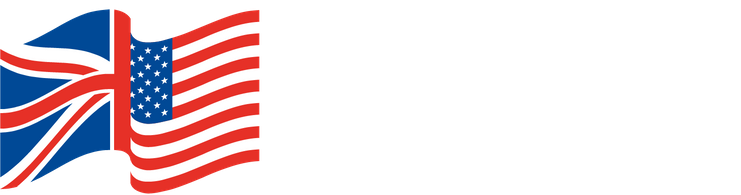 Leadership Potential
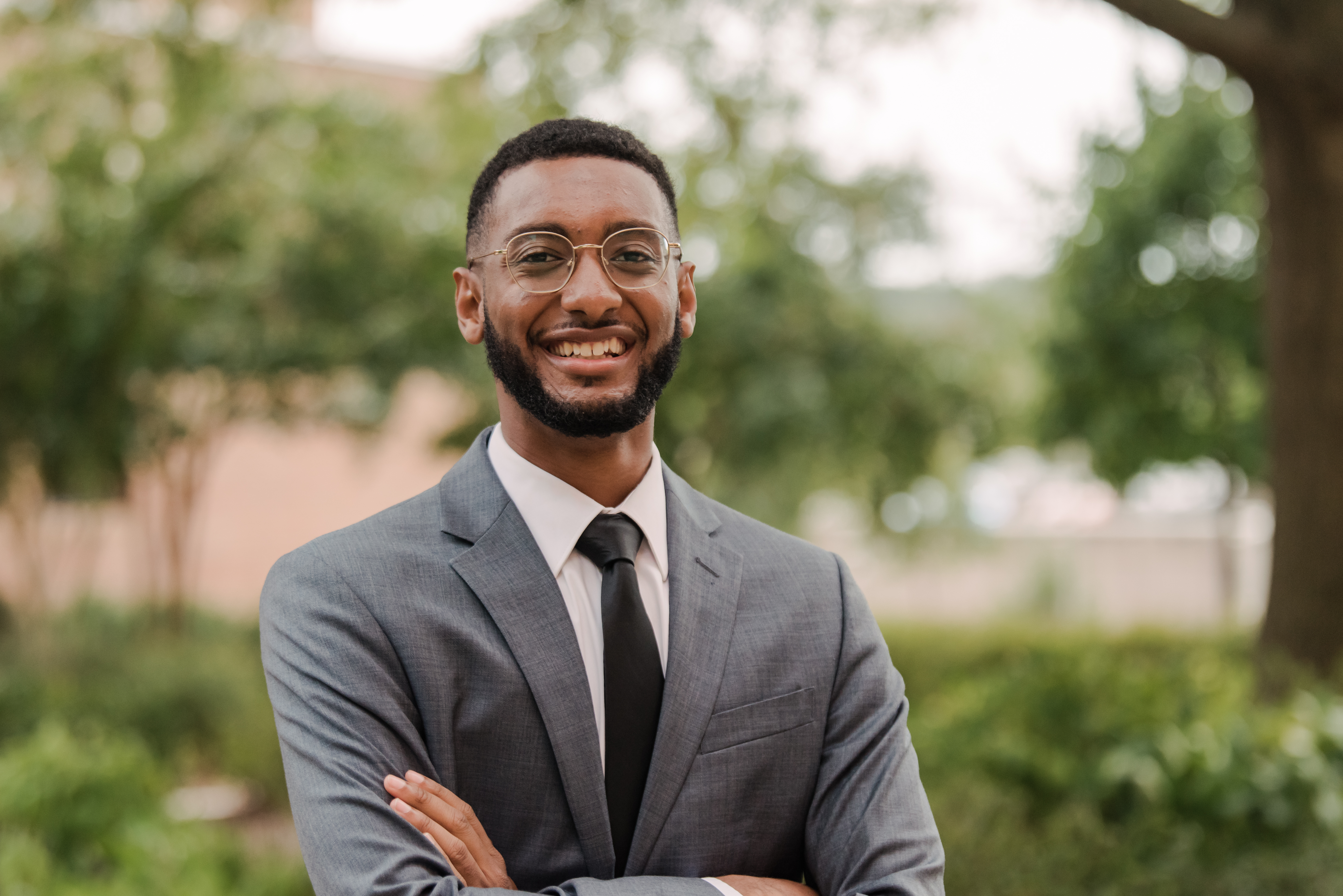 Ability to deliver results

Strength of Purpose

Creativity

Self-Awareness
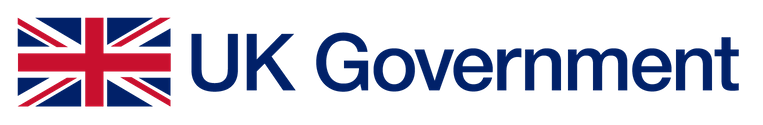 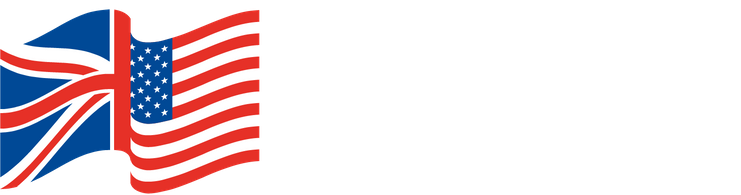 Ambassadorial Potential
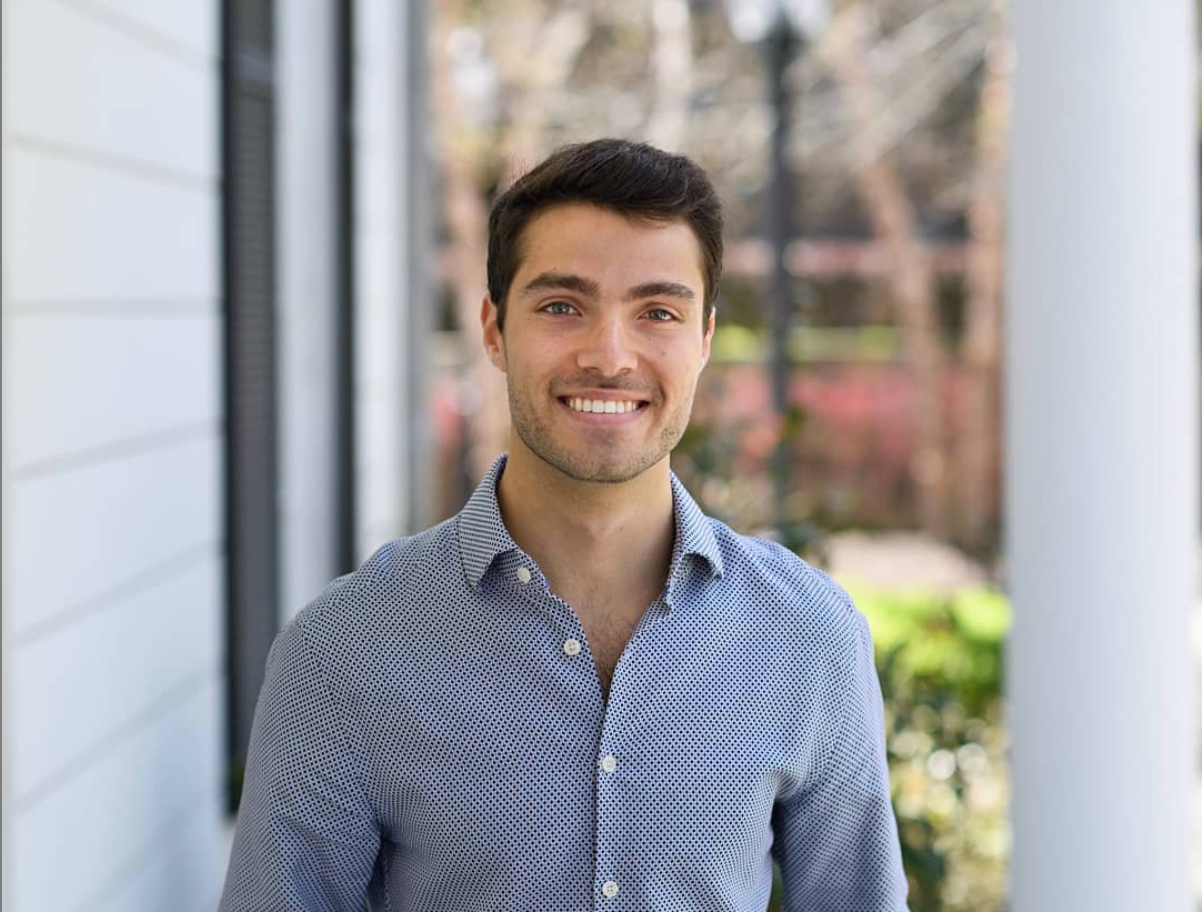 Knowledge of US-UK relations

Evidence of 
Transferable extra-curriculars

Interpersonal skills &
Ability to engage others

Confidence & ability to 
seize opportunities
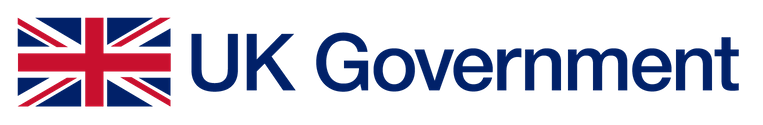 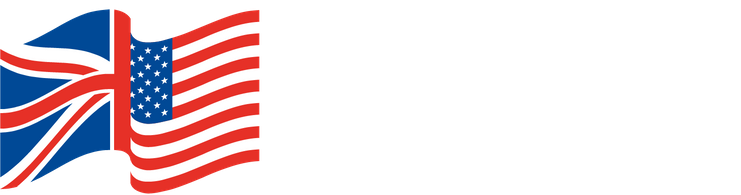 Route Map
One-Year Scholarship
12 month Master’s

Research or Taught

No extension
Two-Year Scholarship
Two 1-year Master’s at same or different university OR

One 2-year Master’s OR

At least 2 years of PhD
Two-Year Scholarship w/ possible 3rd year extension

Complete 1 year Master’s; Start PhD in Year 2

Upgrade from 2-year research Master’s*

Continue 2 previous years of PhD*
*Third year funding is possible, but not guaranteed; students must apply during their 2nd year. See website for more details.
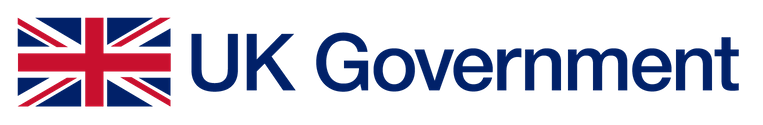 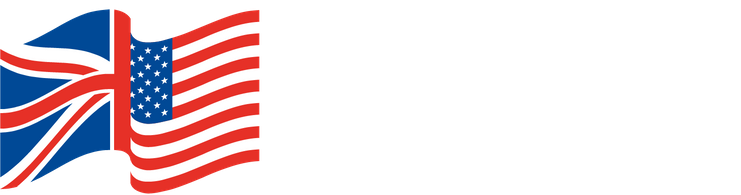 Scholarship Timeline
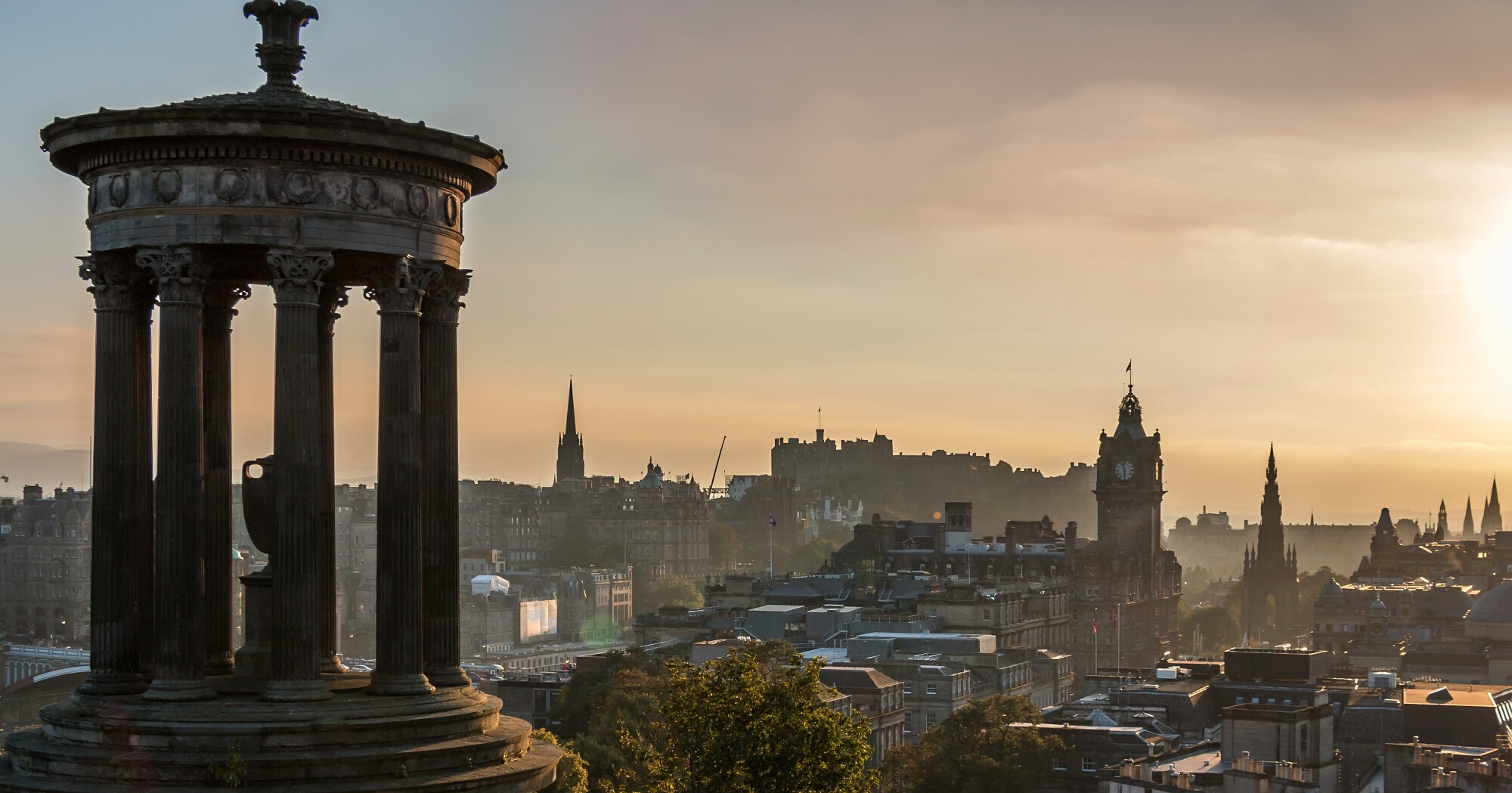 Early Dec
Winners announced
Mid-Late Oct
Shortlist Meetings
Last week of Sept
Application deadline
Early Nov
Interviews
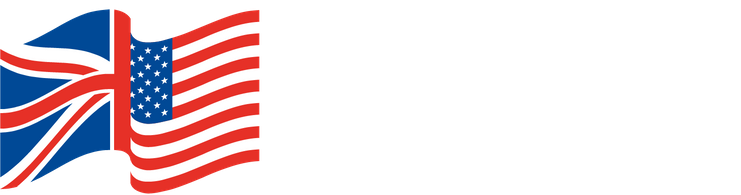 Interviews
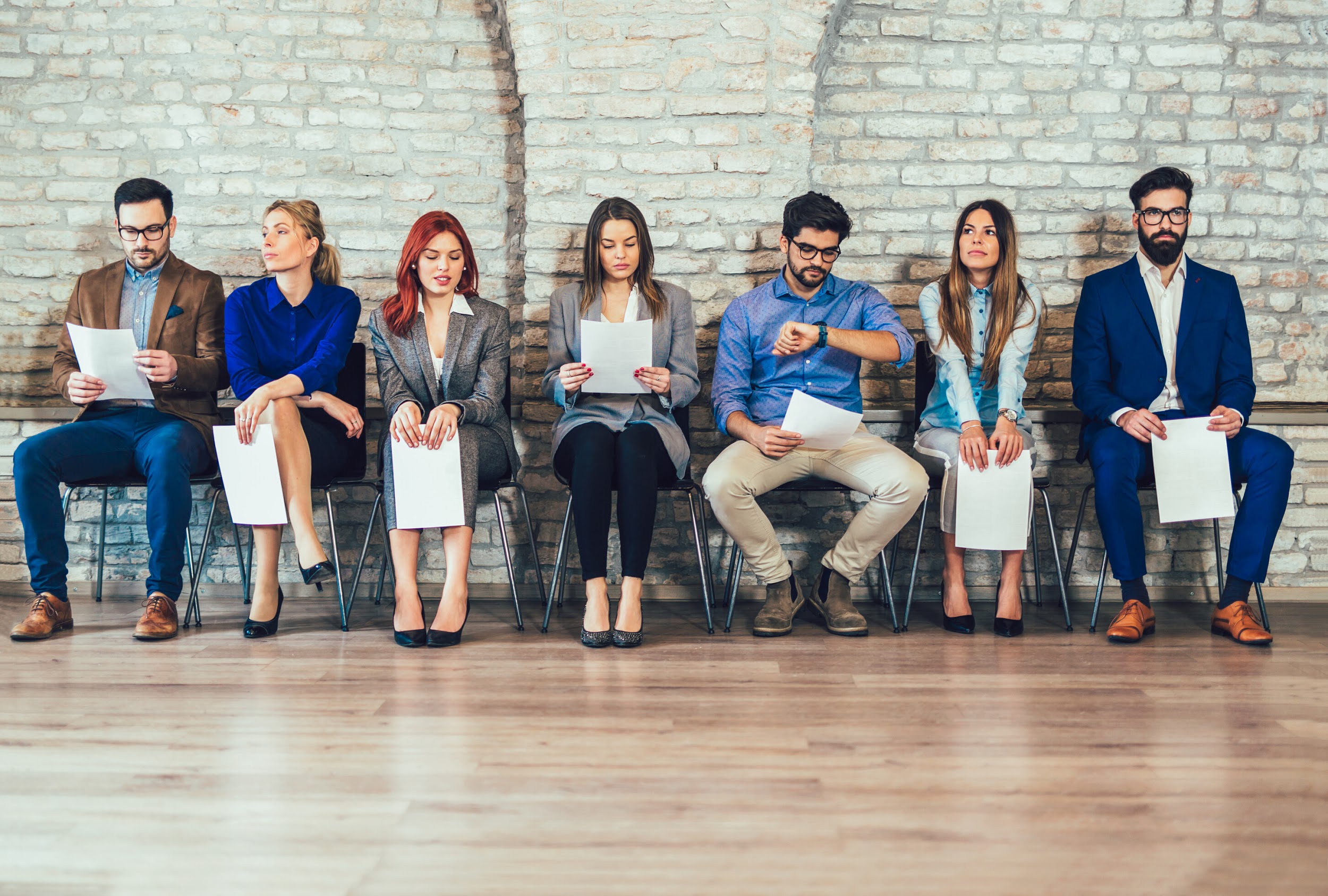 30 minutes long at their local consulate

Travel costs are covered by the Marshall Commission (no international flights)

All committee members are American and most are Marshall Scholars (though not a requirement)

All thematic areas of expertise covered by selection committee
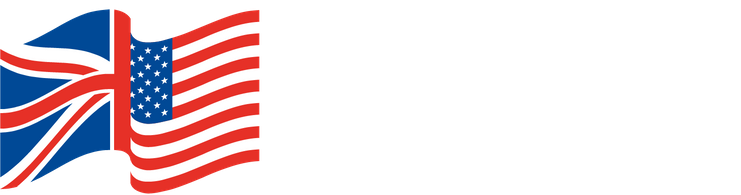 2023 Application Cycle at a Glance
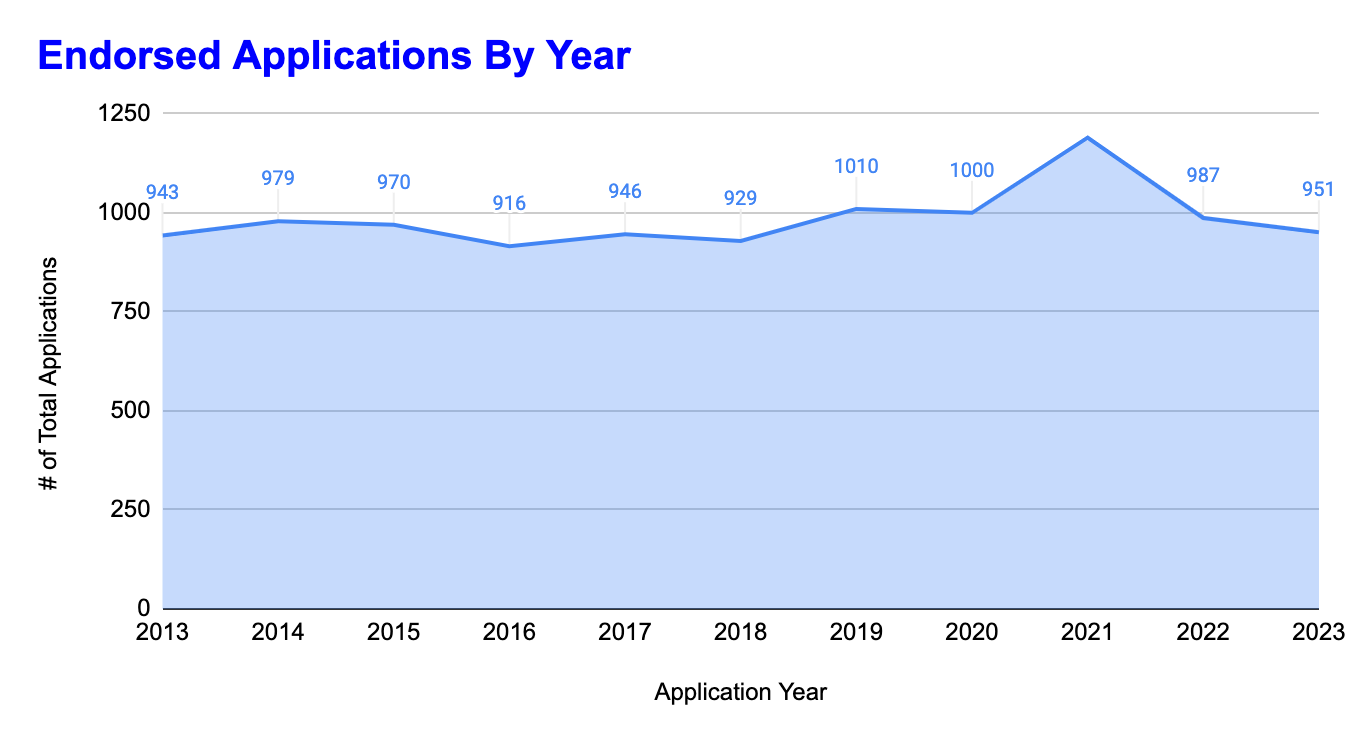 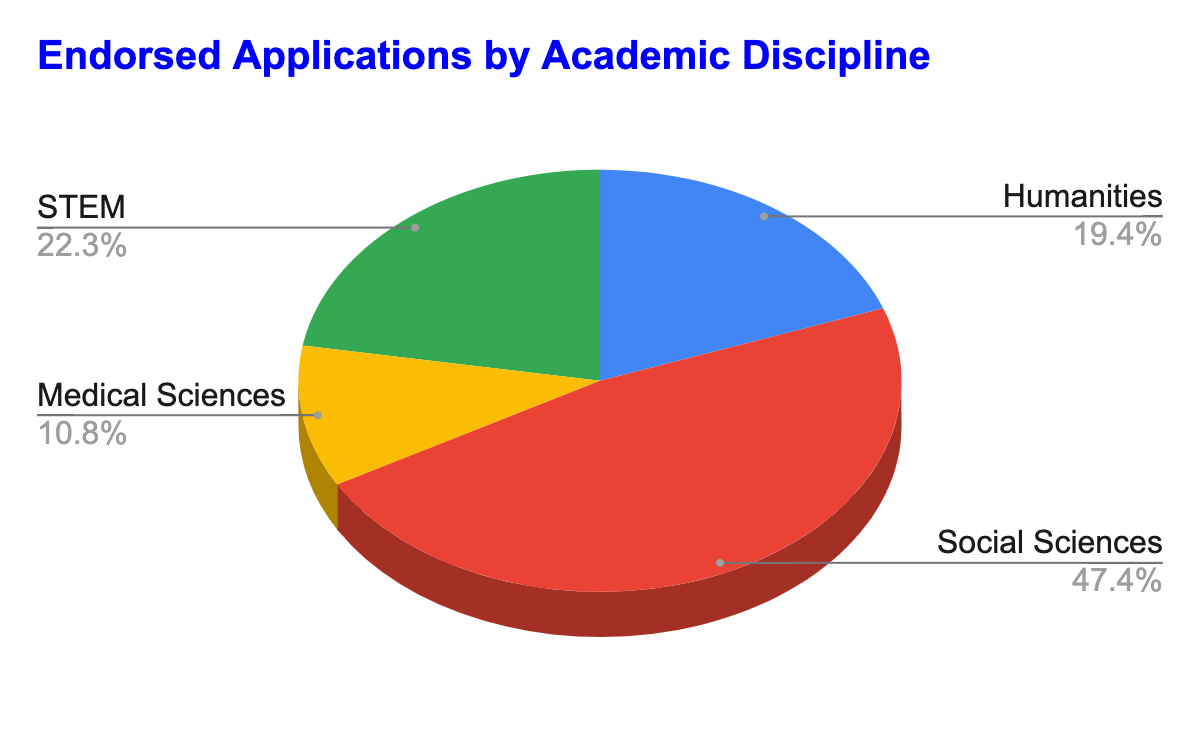 1190
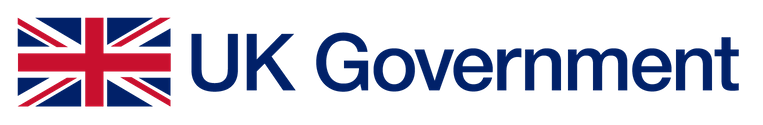 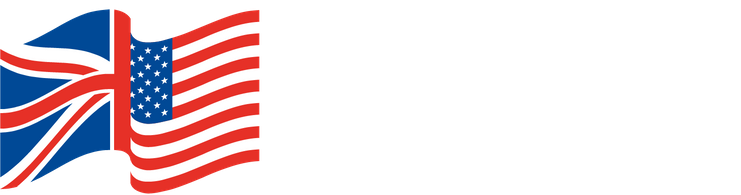 2023 Class at a Glance
40 scholars selected nationwide.
55% of class were women, continuing trend of female-majority classes for five of last six classes.
40% of class identified as BIPOC
30% of class is Pell Grant eligible
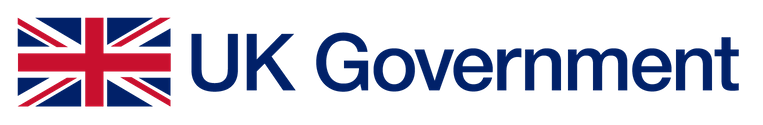 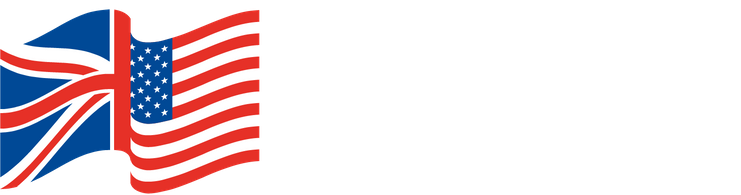 2022 Class at a Glance
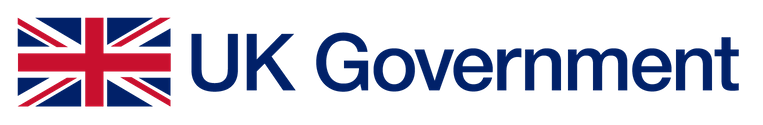 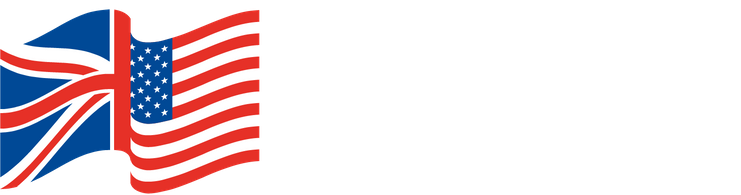 2023 Class at a Glance
Tip: Your preferred UK university should be based on the type and strength of the degree programme you’re seeking
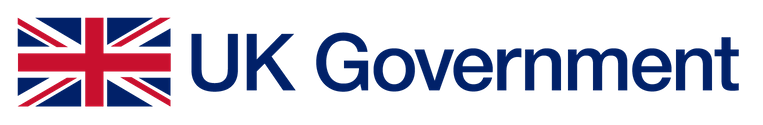 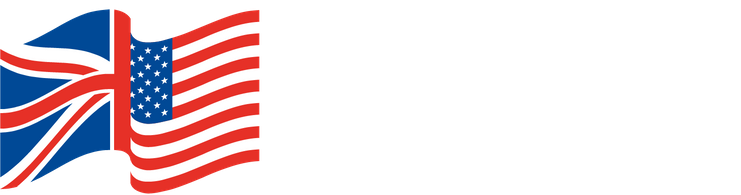 5 Tips for Choosing a UK University
1. Encourage your candidates to do research
Why your candidates choose to apply for a university matters greatly to selection committees. They should conduct thorough research on programmes in their academic field to choose a school they believe will best support their academic and professional goals.

2. Encourage your applicants to talk to UK professors
UK universities are home to some of the world’s leading researchers and professors. Reaching out to professors for information, advice or to seek assistance in developing a research plan can make a difference in demonstrating a strong academic plan to committees.

3. Consider universities outside London/Oxbridge
The best programme for your candidates’ interests might not always be found in London, Cambridge or Oxford. Many others UK universities offer a tailored academic experience and would allow them to discover everything that makes British culture so unique. Encourage them to consider our Marshall Partnership Universities.

4. Develop an academic plan
Help them develop a plan that demonstrates in their application (and to the selection committee) how they plan to make the most of their time in the UK.

5. Remember, they can apply anywhere!
The Marshall Scholarship enjoys partnership agreements with a host of British universities and colleges, who all subsidize or fully cover the costs of a scholarship. This effectively allows them to apply for any university in the country. The more that Marshall Scholars go to partner schools, the more scholarships we are able to offer on a yearly basis.
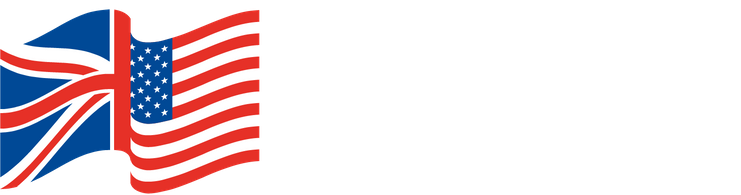 Partnership Schools
Keele University
University of Kent
King's College, Cambridge
King's College London
University of Leeds
Lincoln College, Oxford
University of Liverpool
London School of Economics 
& Political Science
London School of Hygiene 
& Tropical Medicine
Magdalen College, Oxford
Magdalene College, Cambridge
University of Manchester
New College, Oxford
Newcastle University
Newnham College, Cambridge
University of Nottingham
Nuffield College, Oxford
Oriel College, Oxford
Queen Mary University of London
Queen's University Belfast
Balliol College, Oxford
University of Bath
University of Birmingham
University of Bradford
University of Bristol
Christ Church, Oxford
Christ’s College, Cambridge
Cardiff University
University of Dundee
(College of Life Sciences) 
(PhD only)
Durham University
University of East Anglia
University of Edinburgh
University of Exeter
Exeter College, Oxford
University of Glasgow
Gonville & Caius, Cambridge
Guildhall School of Music & Drama
University of Hull
Imperial College London
University of Reading
Pembroke College, Cambridge
Royal Holloway
Royal Northern College of Music (PhD Only)
School of Oriental 
& African Studies (SOAS)
University of Sheffield
Somerville College, Oxford
University of Southampton
University of St Andrew's
St. John's College, Cambridge
University of Surrey
University of Sussex
Trinity College, Cambridge
Trinity College, Oxford
University College, Oxford
University College London
University of Warwick
University of York
3rd year partner:
University of Cambridge
University of Oxford
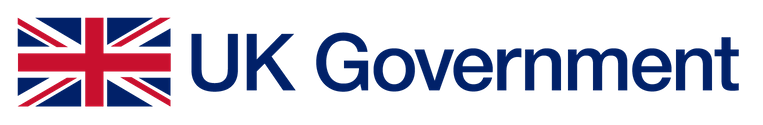 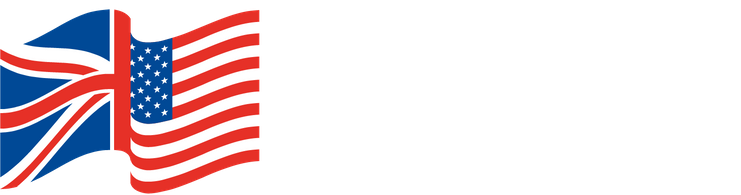 Scholarship Benefits
Full payment 
of tuition
Airfare
To/from the US
Living Allowance
Claimable Allowance
Up to $4000 for:
Approved travel in connection with studies
Commuter travel
Thesis prep
Shipping property to/from the US
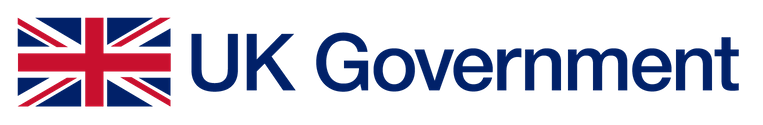 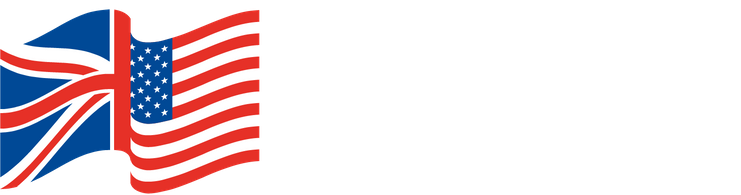 Consular Contacts
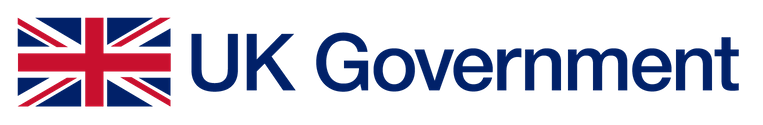